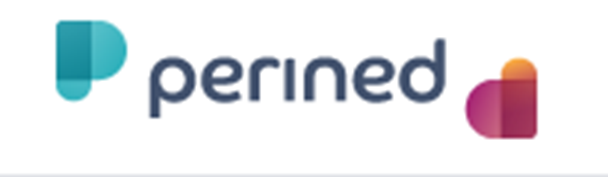 Perinatale Audit Thema 2017-2019
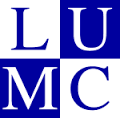 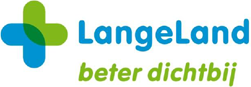 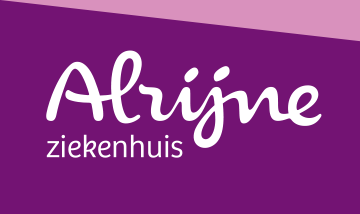 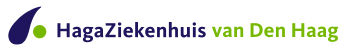 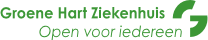 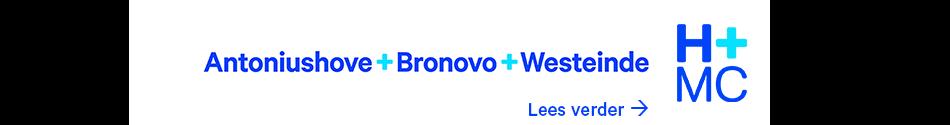 Regioteam Leiden
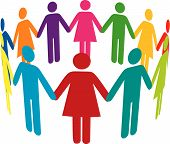 Landelijk thema 2017- 2019
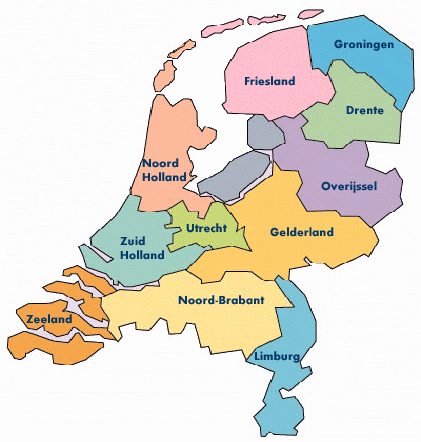 4 thema’s: 
 1. Maternale morbiditeit: 		uterusruptuur 
2. Neonatale morbiditeit: 	hyperbilirubinemie 
3. à terme asfyxie 
4. Premature mortaliteit
Thema 1: uterus ruptuur
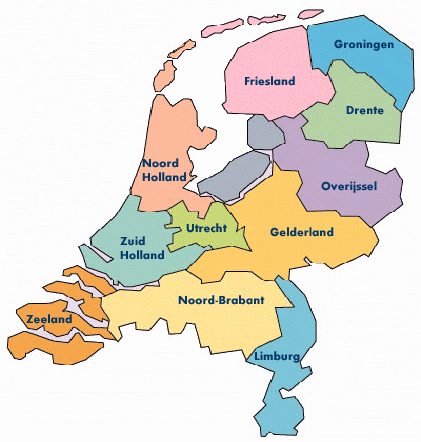 Inclusie criteria
Complete (myometrium en peritoneum) of incomplete (myometrium met intact peritoneum) ruptuur van de uterus, waarbij er sprake is van minimaal één van de volgende criteria: 
- er is sprake van maternale mortaliteit of morbiditeit, gedefinieerd als: (HPP (≥ 1000ml); embolisatie of hysterectomie), en/of 
- er is sprake van foetale mortaliteit of morbiditeit (asfyxie)
- er is een verzoek tot audit vanuit de hulpverleners zelf
- ongeacht zwangerschapsduur
[Speaker Notes: Thema 2016-2018: 34-37 weken]
Thema 2: hyperbilirubinemie
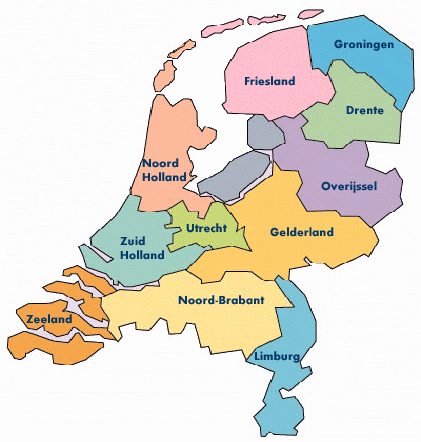 Inclusie criteria
pasgeborenen van ≥ 35.0 weken 
met ongeconjugeerde hyperbilirubinemie 
totaal serum bilirubine boven de wisseltherapiegrens 

Exclusiecriteria 
neonaten met een hyperbilirubinemie op basis van een antenataal bekende ernstige bloedgroep incompatibiliteit  
neonaten met een geconjugeerde hyperbilirubinemie
[Speaker Notes: Kernicterus ten gevolge van ernstige hyperbilirubinemie wordt internationaal beschouwd als een “never-event”, oftewel het mag niet gebeuren. De Richtlijn Preventie, Diagnostiek en Behandeling van Hyperbilirubinemie bij pasgeborenen ≥ 35 weken uit 2008 streeft dit doel ook nadrukkelijk na. Met behulp van aanbevelingen voor alle zorgverleners die betrokken zijn bij de zorg voor pasgeborenen wordt nagestreefd zoveel mogelijk hyperbilirubinemie te voorkomen, zo vroeg mogelijk op te sporen, en zo nodig optimaal te behandelen (zie babyzietgeel.nl). 
Toch glippen er af en toe kinderen door de mazen van het net van aanbevelingen. Vanuit de neonatologie centra worden toch nog regelmatig cases gemeld van kinderen met extreem hoge bilirubinegehaltes en zelfs kernicterus. 
We schatten in dat ongeveer 50 pasgeborenen (≥ 35 weken) per jaar in Nederland gevaarlijk hoge bilirubinegehaltes ontwikkelen (dat zijn bilirubinegehaltes boven de wisselgrens), die daardoor een hoog risico hebben op kernicterus. De precieze incidentie van kernicterus is niet bekend. De redenen waarom die kinderen (te) laat worden ontdekt is meestal ook niet precies bekend, maar lijkt uit de verhalen gerelateerd aan een combinatie van substandaard risico-inschatting, overdracht van zorg, communicatie tussen ouders en zorgverleners of zorgverleners onderling, en tijdige herkenning door ouders en of zorgverleners. Kortom: vaak lijken de kritieke punten in de hele perinatale zorgketen een rol te spelen. 
De methodiek van de Perinatale Audit lijkt uitermate geschikt om deze cases in detail te analyseren en die kritieke punten duidelijk te krijgen. Op die manier kunnen we verbeterpunten erkennen en implementeren; wellicht door de Richtlijn Hyperbilirubinemie aan te passen (revisie) en specifieke aanbevelingen meer aandacht te geven. Gezien de relatief kleine aantallen van naar schatting 50 pasgeborenen per jaar in Nederland lijkt ons een landelijke benadering noodzakelijk om kernicterus daadwerkelijk een “never-event” in Nederland te laten worden.]
Bilicurves
Thema 3: a terme asfyxie
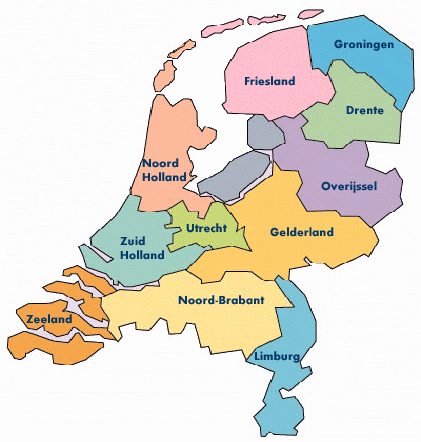 Inclusie criteria
NICU-opname (opname van minstens 24 uur) 
zwangerschapsduur ≥ 37.0 weken
met diagnose asfyxie (vermeld in de ontslagbrief) 
 zowel kinderen die in leven blijven als die overlijden binnen 28 dagen
[Speaker Notes: Thema 2016-2018: 34-37 weken]
Asfyxie: definitie van perined
Opname op de NICU wegens een van de volgende redenen:
Indicatie voor therapeutische hypothermie
klinische asfyxie (AS ≤ 5, bij 5minuten) 			-of- 
reanimatie/beademing gedurende > 10 minuten na de geboorte 	-of- 
(ook met masker/ballon)
pH arteriële navelstrengbloed < 7,0 				-of- 
base deficit  ≥ 16mmol/l					-of- 
Thompson-score ≥7 of een Sarnat score ≥1;
NB. Includeer alle kinderen met de indicatie voor therapeutische hypothermie horen, ook als koeling niet (meer) mogelijk is of anders besloten wordt. 
Neonatale convulsies
Hypotonie

Met als mogelijk diagnosen:
Ischaemie, echografische afwijkingen (PVL Graad I, II, III en IV, ischemie a cerebri anterior/media/posterior, veneus cerebraal infarct, overige ischaemische cerebrale afwijkingen)
Hypoxische/ischemische encefalopathie Sarnat 1, 2 of 3 
Multiorgaan falen
Thema 4: premature mortaliteit
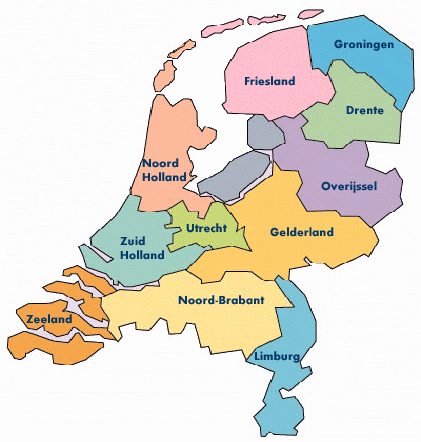 Inclusie criteria
perinatale sterfte (durante partu of neonataal t/m 28 dagen)  
zwangerschapsduur 32.0 t/m 36.6 weken 

Exclusiecriteria 
intra-uteriene vruchtdood (IUVD)
 letale congenitale afwijkingen
[Speaker Notes: Thema 2016-2018: 34-37 weken]
Flow chart
Rol van de ouders bij de audit
Dit vindt de politiek:
beroepsgroepen moeten samen een experiment starten waarin ouders proactief worden uitgenodigd als hun kind besproken wordt in de lokale perinatale audit
Het gaat daarbij niet om deelname van de ouders aan de auditbespreking zelf, maar om de perceptie van de ouders over het gebeurde mee te laten wegen in het verbeteren van de zorg.
Rol van de ouders bij de audit
Dit is de stand van zaken:
Groep gevormd van leden van de regioteams uit het hele land om format te bedenken
Pilot in Nijmegen (zie artikel NTOG) n=2